Kauno vaikų darželis „Raudonkepuraitė“
Parengė: Direktoriaus pavaduotoja ugdymui Lina Baltakienė
darzelis@ rkepuraite.lt
2020 m. Kaunas
Apklausoje dalyvavo 44 tėveliaiApklausos siekis:
Gerinti ugdymo kokybę , kad vaikams būtų gera ugdytis mūsų įstaigoje.
Išsiaiškinti, darželio teikiamų ugdymo paslaugų stipriąsias ir silpnąsias savybes.
Išskirti kriterijai svarbūs ugdymo kokybei
Darželio teikiamų paslaugų kokybės įvertinimas
Tėvai iš įstaigos pedagogų tikisi:
Vaiko ugdymasis darželyje:
Ar vaikai lanko papildomus būrelis ne darželyje?
Tėveliai 100% pritarė, kad darželyje reikalingas muzikinis ir fizinis ugdymas
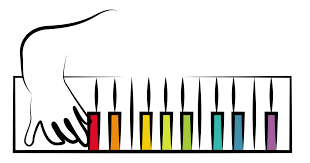 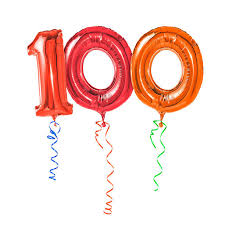 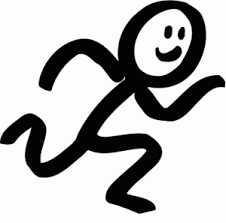 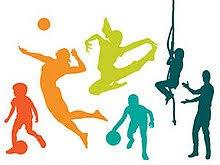 Vaikučių savijauta darželyje
61 % procentas tėvelių vaiko savijautą darželyje įvertino puikiai: vaikas noriai eina į darželį,dalyvauja visose ugdymo veiklose.
39 % procentai tėvelių vaiko savijautą darželyje įvertino gerai: vaikas dalyvauja darželio veiklose,grįžęs namo pasakoja apie veiklas darželyje.
Nebuvo nei vieno vertinimo patenkinamai ar blogai.
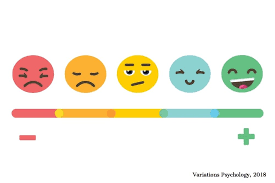 Tėvelių pastebėti trukumai darželyje:
išvados
Tėvų ir pedagogų bendradarbiavimas sukuria vaikui geriausias ugdymosi sąlygas.
Mes, ugdytojai, atsižvelgdami į jūsų lūkesčius bei individualias vaikų galias ir skirtingą ugdymosi patirtį siekiame sukurti vaikui kokybiškiausio ugdymosi galimybes.


               Bendraukime ir bendradarbiaukime
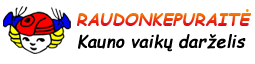